105學年度畢業滿1年畢業生系所流向追蹤回收比率(職業安全與衛生學系學士)
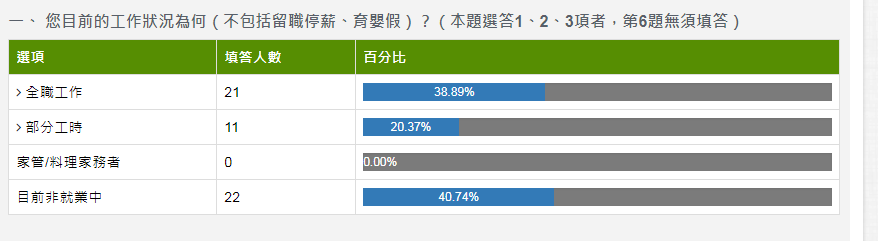 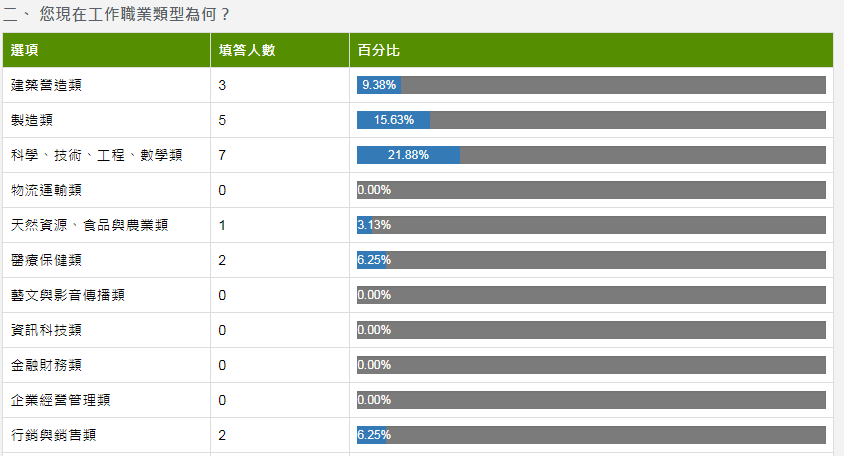 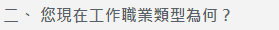 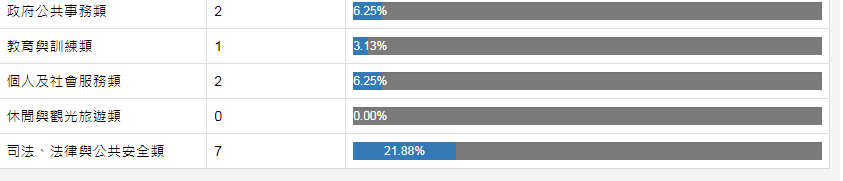 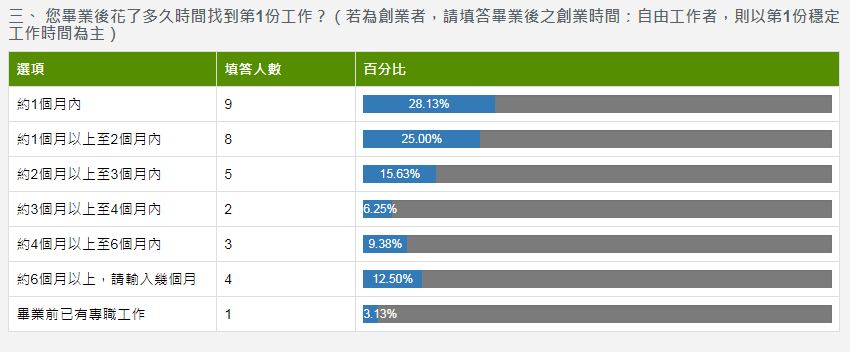 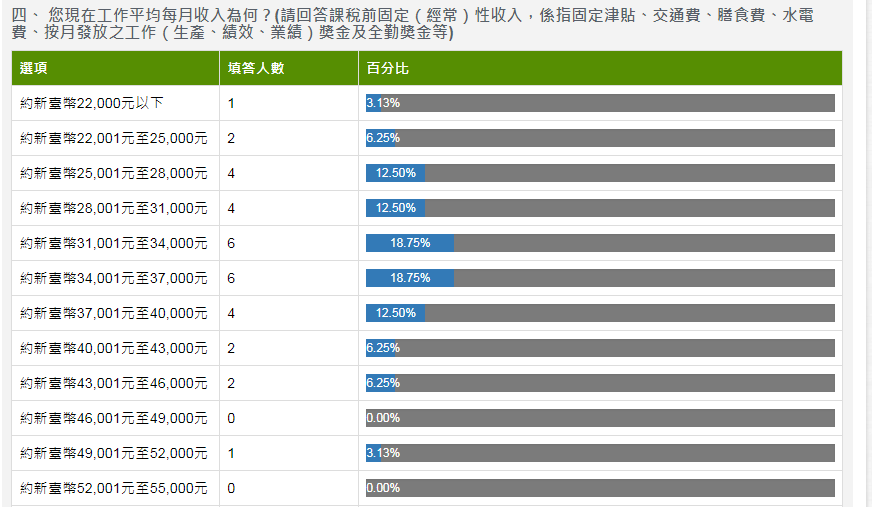 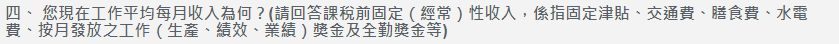 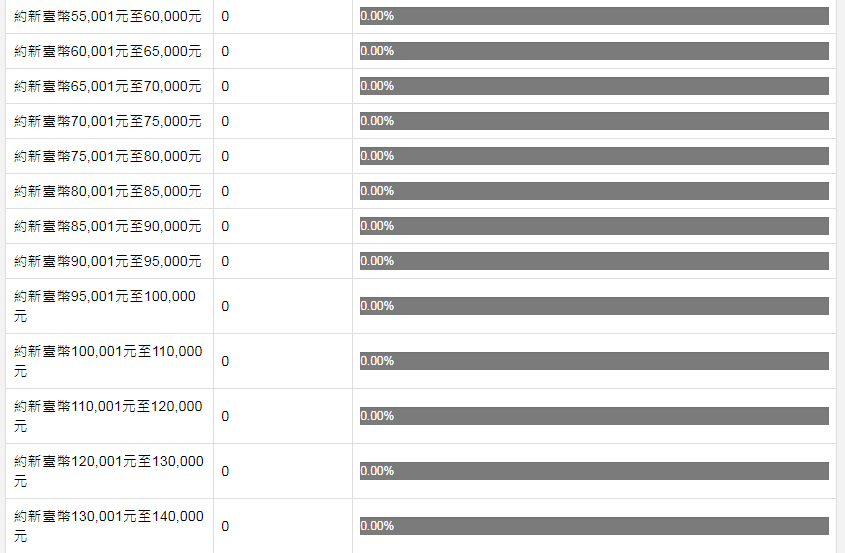 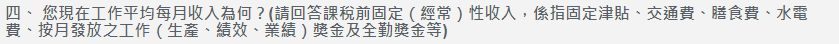 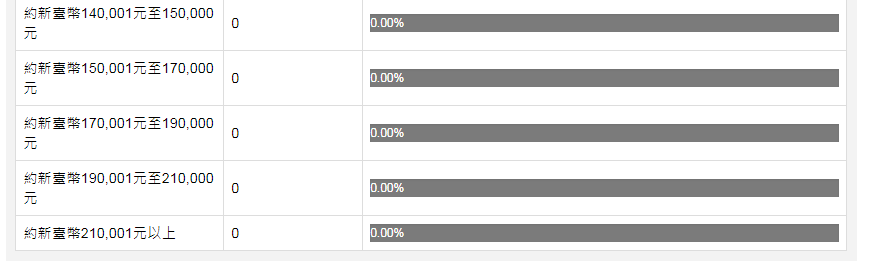 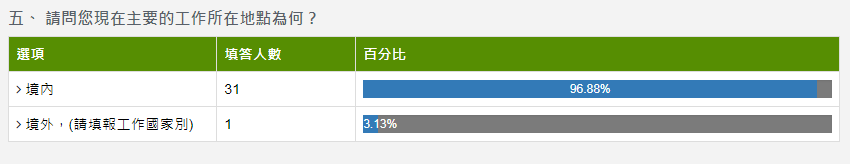 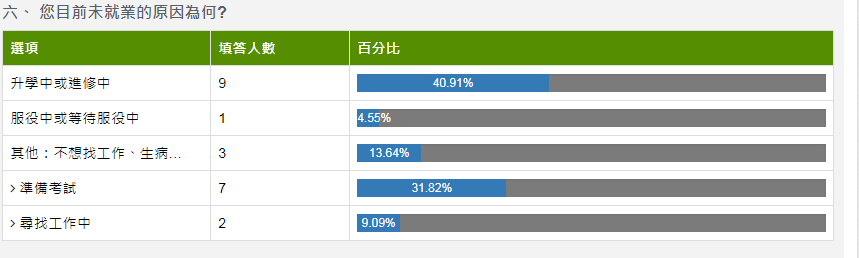 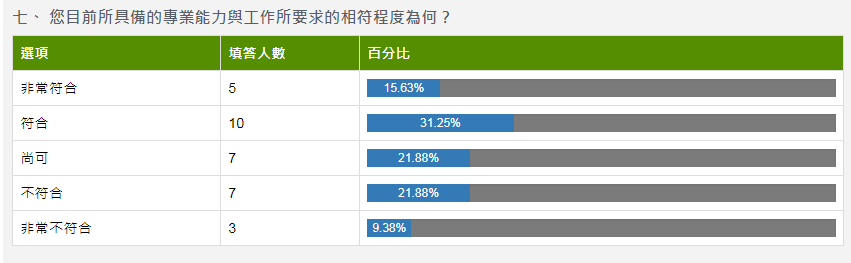 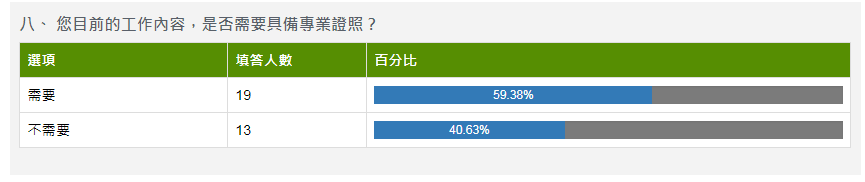 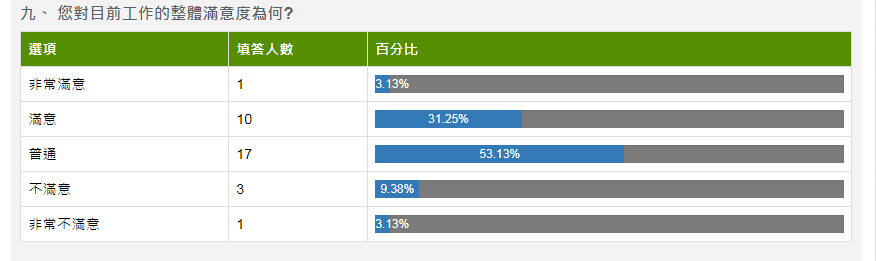 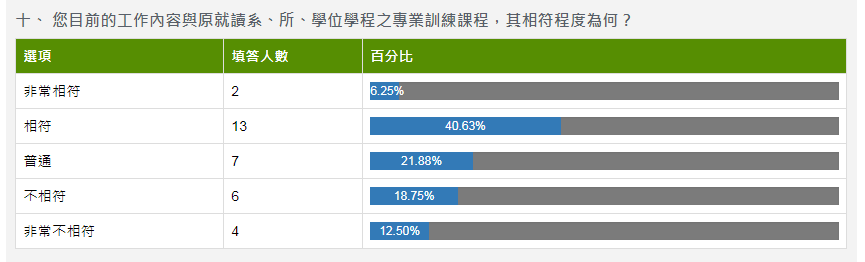 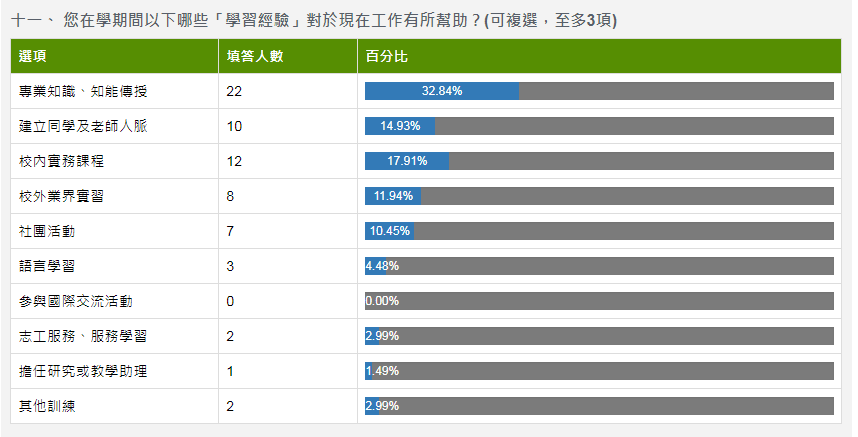 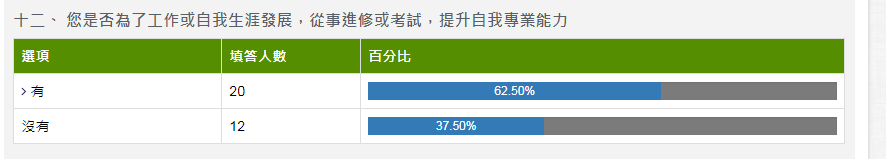 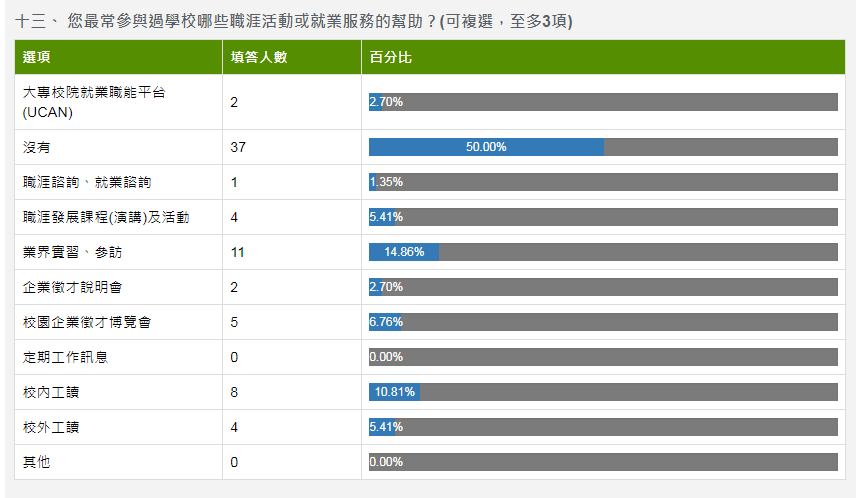